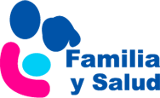 Cáncer en los niños, ¿existe?¿se puede curar?
Nieves Nieto del Rincón. Pediatra
José Antonio Salinas Sanz. Pediatra
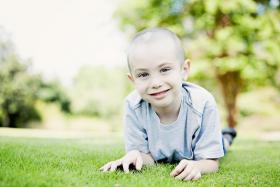 www.familiaysalud.es
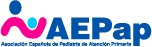 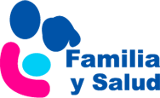 ¿Qué es el cáncer infantil?
Es el crecimiento de células descontroladas:
Producen síntomas y signos en una zona del cuerpo.
Sus causas son desconocidas (en estudio).
Supone del 1 al 3% de todos los cánceres.
Es la primera causa de muerte de niños y adolescentes (a partir del año de edad).
Los más frecuentes: leucemia y tumor cerebral.
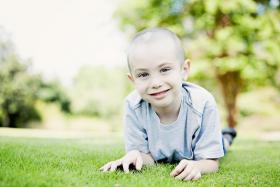 www.familiaysalud.es
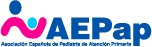 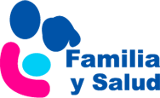 ¿Tiene cura? ¿Cómo se descubre?
Casi un 80% de los casos de cáncer infantil se curan.
El pronóstico mejora si el diagnóstico es  precoz.
Cuando se sospecha cáncer el pediatra pide analíticas y pruebas de imagen.
La confirmación se hace con biopsia     (análisis de las células).
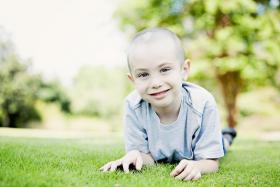 www.familiaysalud.es
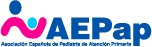 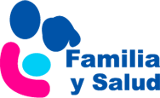 ¿Cómo es el tratamiento?
Se usan una o varias de estas terapias en las Unidades de Oncología pediátricas:
Cirugía.
Quimioterapia.
Radioterapia.
Tratamientos de soporte.
Apoyo psicosocial al niño y a la familia.
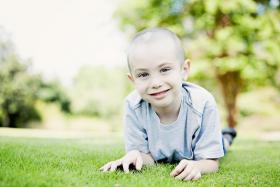 www.familiaysalud.es
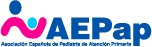